20XX
BUSSINESS REPORT HERE
1
PUT YOUR TEXT HERE PUT YOUR TEXT HERE
2
PUT YOUR TEXT HERE PUT YOUR TEXT HERE
3
PUT YOUR TEXT HERE PUT YOUR TEXT HERE
CONTENT
4
PUT YOUR TEXT HERE PUT YOUR TEXT HERE
PART 1
PUT YOUR TEXT HERE
1、PUT YOUR TEXT HERE PUT YOUR TEXT HERE PUT YOUR TEXT HERE PUT YOUR TEXT HERE
2、PUT YOUR TEXT HERE PUT YOUR TEXT HERE PUT YOUR TEXT HERE PUT YOUR TEXT HERE
3、PUT YOUR TEXT HERE PUT YOUR TEXT HERE PUT YOUR TEXT HERE PUT YOUR TEXT HERE
4、PUT YOUR TEXT HERE PUT YOUR TEXT HERE PUT YOUR TEXT HERE PUT YOUR TEXT HERE
5、PUT YOUR TEXT HERE PUT YOUR TEXT HERE PUT YOUR TEXT HERE PUT YOUR TEXT HERE
PUT YOUR TEXT HERE
PUT YOUR TEXT HERE PUT YOUR TEXT HERE PUT YOUR TEXT HERE PUT YOUR TEXT HERE
1
PUT YOUR TEXT HERE PUT YOUR TEXT HERE PUT YOUR TEXT HERE PUT YOUR TEXT HERE
2
3
PUT YOUR TEXT HERE PUT YOUR TEXT HERE PUT YOUR TEXT HERE PUT YOUR TEXT HERE
PUT YOUR TEXT HERE
1、PUT YOUR TEXT HERE PUT YOUR TEXT HERE PUT YOUR TEXT HERE PUT YOUR TEXT HERE
2、PUT YOUR TEXT HERE PUT YOUR TEXT HERE PUT YOUR TEXT HERE PUT YOUR TEXT HERE
3、PUT YOUR TEXT HERE PUT YOUR TEXT HERE PUT YOUR TEXT HERE PUT YOUR TEXT HERE
4、PUT YOUR TEXT HERE PUT YOUR TEXT HERE PUT YOUR TEXT HERE PUT YOUR TEXT HERE
5、PUT YOUR TEXT HERE PUT YOUR TEXT HERE PUT YOUR TEXT HERE PUT YOUR TEXT HERE
PUT YOUR TEXT HERE PUT YOUR TEXT HERE PUT YOUR TEXT HERE PUT YOUR TEXT HERE
PUT YOUR TEXT HERE PUT YOUR TEXT HERE PUT YOUR TEXT HERE PUT YOUR TEXT HERE
PUT YOUR TEXT HERE
80%
60%
50%
40%
30%
20%
PUT YOUR TEXT HERE
PUT YOUR TEXT HERE
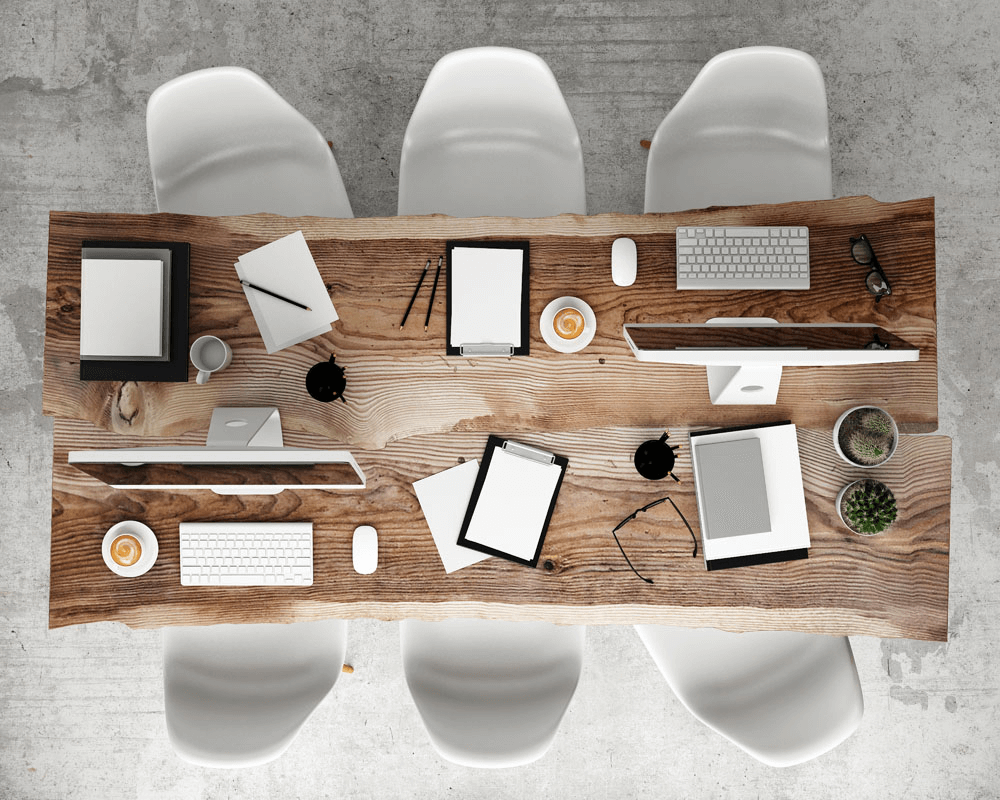 PUT YOUR TEXT HERE PUT YOUR TEXT HERE PUT YOUR TEXT HERE PUT YOUR TEXT HERE
PUT YOUR TEXT HERE
PUT YOUR TEXT HERE PUT YOUR TEXT HERE PUT YOUR TEXT HERE PUT YOUR TEXT HERE
PUT YOUR TEXT HERE PUT YOUR TEXT HERE PUT YOUR TEXT HERE PUT YOUR TEXT HERE
PUT YOUR TEXT HERE
PUT YOUR TEXT HERE
2
PUT YOUR TEXT HERE PUT YOUR TEXT HERE PUT YOUR TEXT HERE PUT YOUR TEXT HERE
1
PUT YOUR TEXT HERE PUT YOUR TEXT HERE PUT YOUR TEXT HERE PUT YOUR TEXT HERE
PUT YOUR TEXT HERE
PUT YOUR TEXT HERE PUT YOUR TEXT HERE PUT YOUR TEXT HERE PUT YOUR TEXT HERE
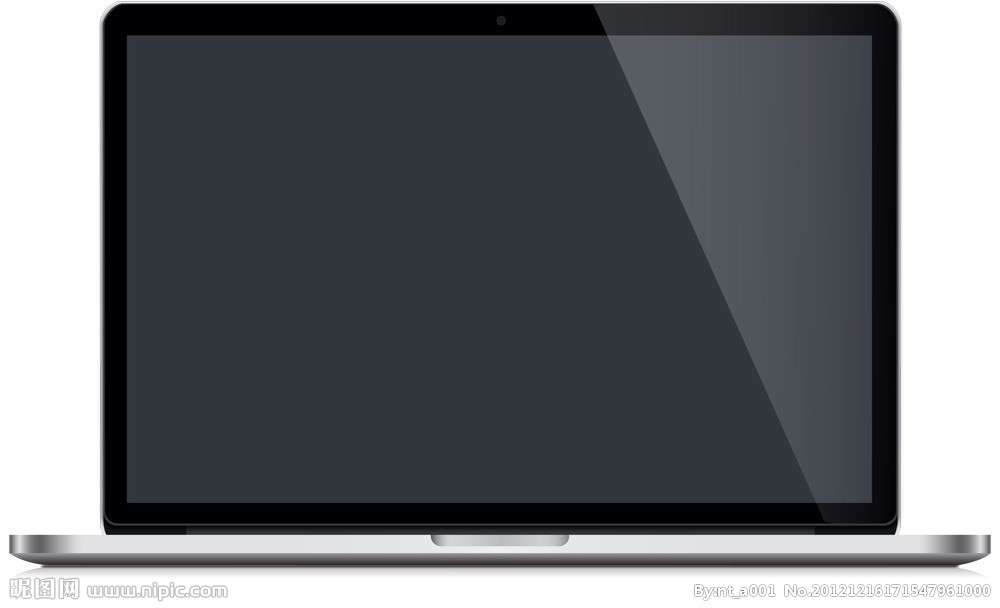 1
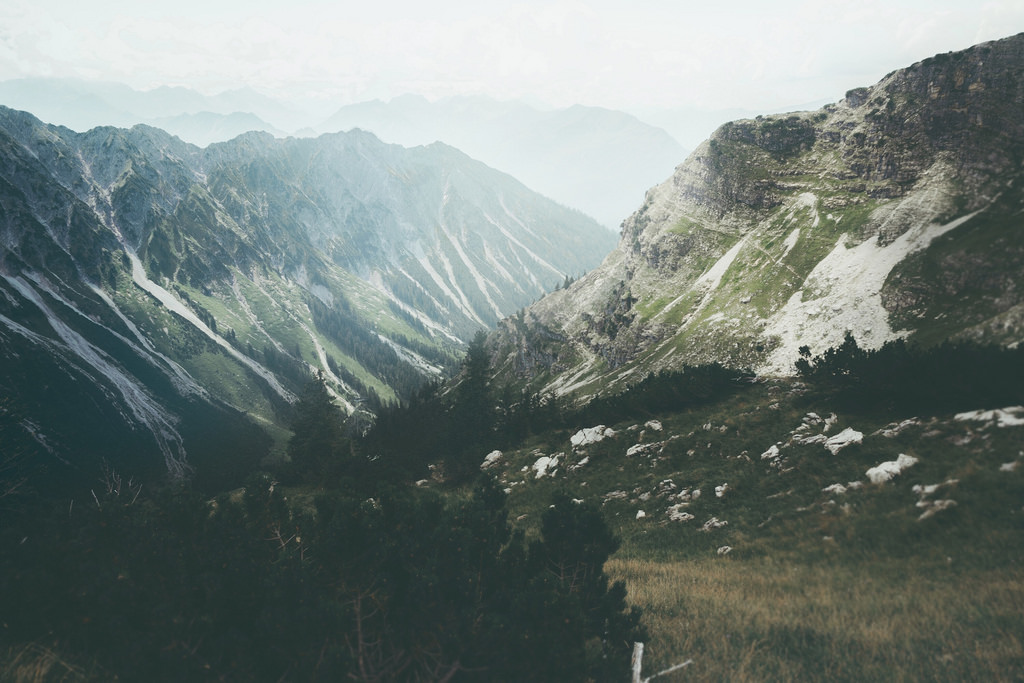 2
PUT YOUR TEXT HERE PUT YOUR TEXT HERE PUT YOUR TEXT HERE PUT YOUR TEXT HERE
3
PUT YOUR TEXT HERE PUT YOUR TEXT HERE PUT YOUR TEXT HERE PUT YOUR TEXT HERE
PUT YOUR TEXT HERE
PUT YOUR TEXT HERE PUT YOUR TEXT HERE PUT YOUR TEXT HERE PUT YOUR TEXT HERE
PUT YOUR TEXT HERE PUT YOUR TEXT HERE PUT YOUR TEXT HERE PUT YOUR TEXT HERE
PUT YOUR TEXT HERE
240
70
1
2
3
4
5
6
7
8
9
10
11
12
Lorem ipsum dolor sit amet consectetur
Lorem ipsum dolor sit amet consectetur
TOTAL
1,920,000
PUT YOUR TEXT HERE
PUT YOUR TEXT HERE PUT YOUR TEXT HERE PUT YOUR TEXT HERE PUT YOUR TEXT HERE
PUT YOUR TEXT HERE PUT YOUR TEXT HERE PUT YOUR TEXT HERE PUT YOUR TEXT HERE
PUT YOUR TEXT HERE PUT YOUR TEXT HERE PUT YOUR TEXT HERE PUT YOUR TEXT HERE
PUT YOUR TEXT HERE PUT YOUR TEXT HERE PUT YOUR TEXT HERE PUT YOUR TEXT HERE
PUT YOUR TEXT HERE PUT YOUR TEXT HERE PUT YOUR TEXT HERE PUT YOUR TEXT HERE
TEXT
HERT
01
PUT YOUR TEXT HERE PUT YOUR TEXT HERE PUT YOUR TEXT HERE PUT YOUR TEXT HERE
02
PUT YOUR TEXT HERE PUT YOUR TEXT HERE PUT YOUR TEXT HERE PUT YOUR TEXT HERE
03
PUT YOUR TEXT HERE PUT YOUR TEXT HERE PUT YOUR TEXT HERE PUT YOUR TEXT HERE
04
PUT YOUR TEXT HERE PUT YOUR TEXT HERE PUT YOUR TEXT HERE PUT YOUR TEXT HERE
[Speaker Notes: 模板来自于 http://docer.wps.cn]
THANK YOU
更多精品PPT资源尽在—优品PPT！
www.ypppt.com
PPT模板下载：www.ypppt.com/moban/         节日PPT模板：www.ypppt.com/jieri/
PPT背景图片：www.ypppt.com/beijing/          PPT图表下载：www.ypppt.com/tubiao/
PPT素材下载： www.ypppt.com/sucai/            PPT教程下载：www.ypppt.com/jiaocheng/
[Speaker Notes: 模板来自于 http://www.ypppt.com]